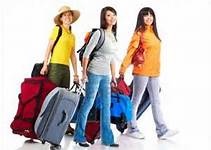 Capítulo 6De vista en la ciudad
Primer paso: Asking for and giving information
Locations
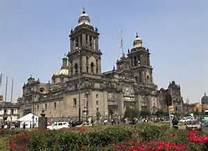 Church


Building



Billboard
la iglesia

 
el edificio


el letrero
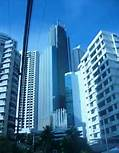 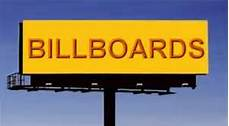 The conductor






The stoplight
el conductor


la conductora



el semáforo
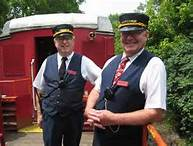 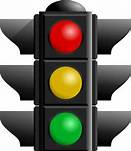 Parking lot




The bus stop
el estacionamiento




la parada del autobús
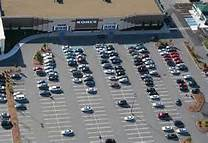 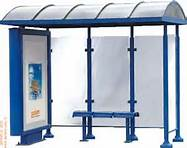 To get on the bus



To get off the bus
subirse al autobús 



bajarse del autobús
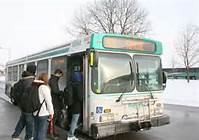 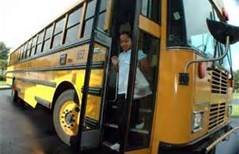 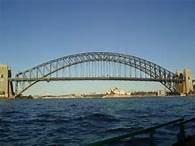 The bridge


The guide


The boat
el puente


el guía


la lancha
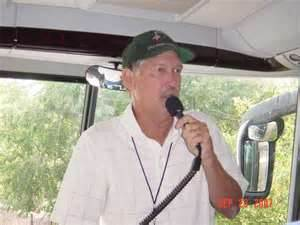 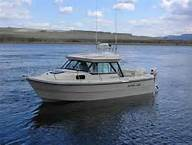 The river



The tourists
el rio 



los turistas
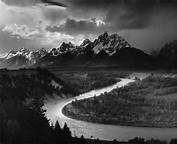 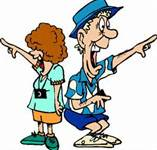 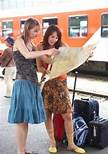 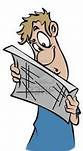 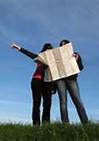 Do you know…? 

Do you know if there is a bank around here?

Yes, of course, it’s very close.
¿Sabe Ud. …?

¿Sabe Ud. Si hay un banco por aquí? 

Sí claro, hay uno muy cerca.
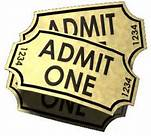 Could you tell me…?

Could you tell me how much the entrance fee is? 

Of course
Of course, it’s free.
¿Me podría decir cuánto cuesta la entrada?


Por supuesto, es gratis.
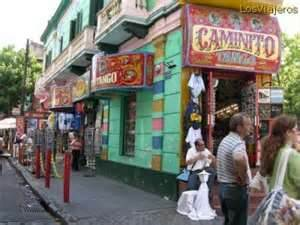 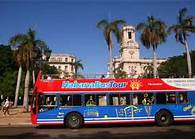 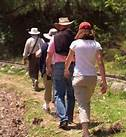 Do you know when…?
 Do you know when the museums open?

Excuse me, Do you know where the San Jose Mission is?
¿Sabes cuándo abren los museos?



Disculpe, ¿sabe Ud. Dónde está la misión San Jose?
If you don’t have the answer, say:
I’m not sure, you can figure it out…



I’m sorry, but I have no idea.
No estoy seguro/a. Lo puedes averiguar allá.


Lo siento, pero no tengo ni idea.
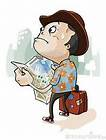 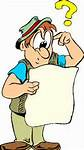 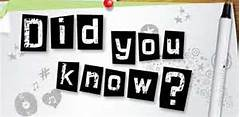 Saber
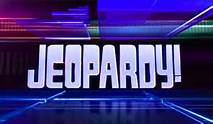 Conjugation of the verb saber in the present tense.

To know facts or information.
Sé
Sabes
Sabe
Sabemos
Saben